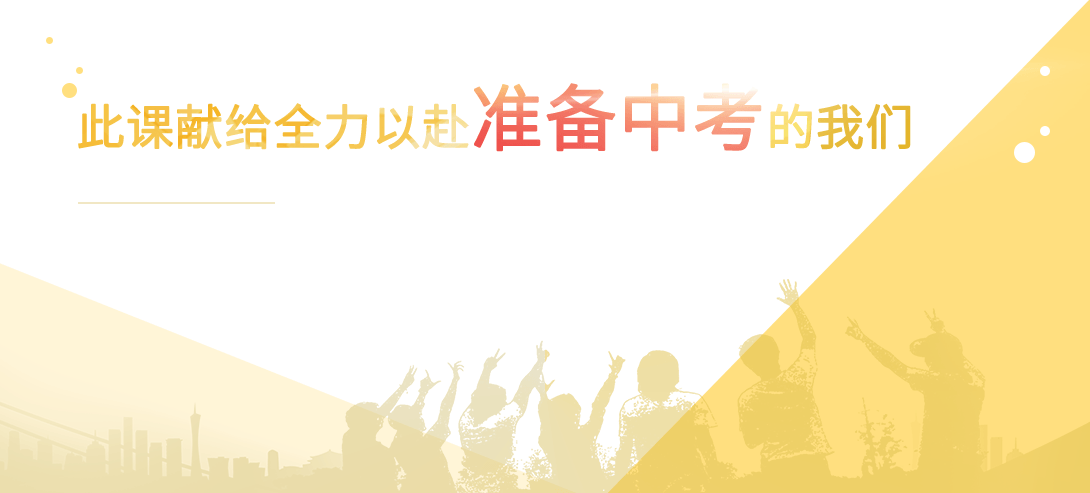 2018年中考复习----机械效率
【考点梳理】
一、额外功、有用功、总功
1. 额外功：使用机械时，对完成工作任务无用而不得不做的功叫做             。
2. 有用功：真正对完成工作任务有用的功叫做             。
3. 总功：             和            之和叫做总功。
注意：在具体实例中会区分有用功、额外功及总功的含义
额外功
有用功
有用功
额外功
二、机械效率
1. 机械效率就是             和           之比，常用百分数表示，其符号为    ，且其值总        1。
2. 用同一个滑轮组提升货物时，货物越重，机械效率越      ；利用不同滑轮组提升同一货物时，动滑轮越重，机械效率越      。
总功
有用功
η
小于
高
低
3. 光滑程度一样的斜面，当它的倾斜程度不同时，斜面的机械效率        ；斜面高度一定时，斜面越长，它的机械效率越     。

注意：
机械效率是有用功跟总功的比值，与做功的多少没有直接关系。功率是描述做功快慢的物理量，与机械效率没有直接关系。
不同
低
考点1： 有用功、额外功、总功
1.李玲玲同学用水桶从水井中提水做清洁，她在把水从井底提上来的过程中，下列关于做功的说法中正确的是（　 ）
A．对桶所做的功是有用功	
B．对水所做的功是额外功
C．对水所做的功是有用功
D．对水所做的功是总功
C
2．工人用滑轮组把一箱箱货物从一楼提升到五楼，在滑轮组上加润滑油后，机械效率提高了，则加润滑油后工人提升同样的重物时，做功的（　　）
A．有用功减小，总功不变
B．有用功增加，总功增加
C．有用功减小，总功减小
D．有用功不变，总功减小
D
3．从井中提水时，常常会发生吊水桶落入井里的事情．下列说法错误的是（　　）
A．用吊水桶向上提水，人对桶和水做的功都是有用功
B．用吊水桶向上提水，人对桶做的功是额外功
C．吊水桶掉在井里，打捞水桶时桶里会带些水，这时人对水做的功是额外功
D．吊水桶掉在井里，打捞水桶时，人对桶做的功是有用功
A
考点2： 滑轮（组）的机械效率
4．（2017•牡丹江）如图物体重100N，用110N的拉力将物体在2s内匀速提升0.5m，则（　　）
C
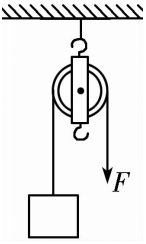 A．绳子自由端下降1m	
B．物体上升的速度是0.5m/s
C．拉力的功率是27.5W	
D．该装置的机械效率是45.5%
5．如图所示，用动滑轮将300N的重物提升2m，拉力F做的总功为800J，则动滑轮的机械效率为（　　）
A．33.3%	
B．62.5%	
C．75%	
D．150%
C
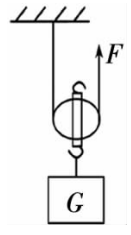 6.（2017•重庆）工 人 师 傅 用 如 图 所 示 的 滑 轮 组 ， 将 重 为 800 N 的 物 体 缓 慢 匀 速 竖 直 提 升 3 m ， 人 对 绳 端 的  拉 力F 为500N，不 计 绳 重 和 滑 轮 转 轴 处  的 摩  擦，则（　　）
A．绳子自由端移动的距离为9 m
B．动滑轮的重力为200 N
C．人通过滑轮组做的有用功为1500 J
D．滑轮组的机械效率为53.3%
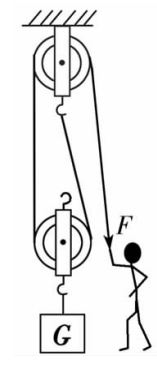 B
7．如图所示，工人用滑轮组吊起质量为40kg的箱子，工人施加的拉力为250N，箱子被匀速竖直提升了2m，不计绳重和摩擦，取g=10N/kg，则滑轮组的机械效率为（　　）
A．62.5%	
B．1	
C．80%	
D．50%
C
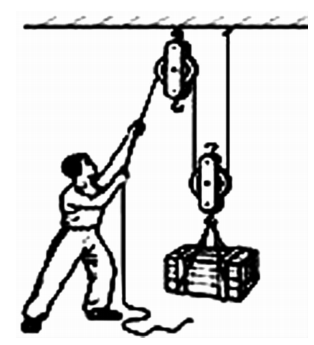 8．在一次车辆故障处置过程中，拖车所用装置简化如图．为了尽快疏通道路，交警只用了30s的时间，指挥拖车在水平路面上将质量是1.5t的故障车匀速拖动了180m．绳子自由端的拉力F是500N，该装置的机械效率是80%．下列说法正确的是（　　）
D
A．绳子自由端移动的速度是6m/s
B．拉力F在30s内所做的功是9×104J
C．故障车在被拖离过程中受到的阻力
是1.5×104N
D．故障车克服摩擦阻力做功2.16×105J
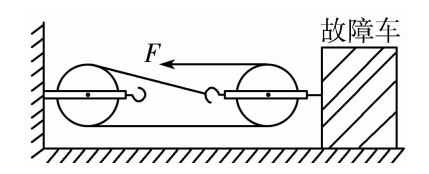 9．（2017•陕西）如图所示，某工地用滑轮组将重为5000N的货物匀速提升6m，所用时间为20s，在绳的末端所用拉力为2200N，下列说法错误的是（　　）
A．M处滑轮的作用是改变力的方向
B．提升货物过程中的有用功是3×104J
C．拉力的功率为660W
D．若只增加货物所受的重力，滑轮组的
   机械效率将增大
C
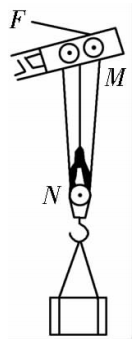 10.（2016•百色）如图所示，分别用甲、乙两个滑轮组在相等时间内将质量相等的重物匀速提升相同的高度，绳和轮之间的摩擦均不计，下列说法正确的是（　　）
C
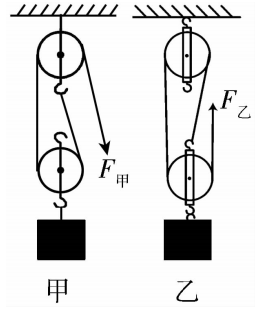 A．甲滑轮组比乙滑轮组更省力
B．甲滑轮组绳子移动的速度比乙的大
C．甲、乙两个滑轮组对重物所做的功相等
D．甲滑轮组的机械效率比乙的低
考点3： 斜面的机械效率
11．（2017•南充）将一个重为4.5N的物体沿斜面从底端匀速拉到顶端（如图所示），斜面长1.2m，高0.4m，斜面对物体的摩擦力为0.3N（物体大小可忽略）．则下列说法正确的(     )
A．沿斜面向上的拉力0.3N	
B．有用功0.36J，机械效率20%
C．有用功1.8J，机械效率20%	
D．总功2.16J，机械效率83.3%
D
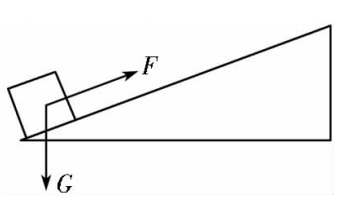 12．（2017•宜昌）现要利用斜面将木箱拉上汽车，下列做法中可以提高斜面机械效率的是（　　）
A．以较快的速度拉木箱
B．以较慢的速度拉木箱
C．减小斜面的倾斜程度
D．增大斜面的倾斜程度
D
考点4：增大或减小机械效率的方法
13．（2017•来宾）下列关于机械效率的说法正确的是（　　）
A．越省力的机械，机械效率越高
B．做功越少的机械，机械效率越低
C．做功越慢的机械，机械效率越低    
D．总功相同，有用功越大的机械，机械效率越高
D
14.通过测量滑轮组机械效率的实验，可得出下列各措施中能提高机械效率的是（　　）
A．增加提升重物的重力
B．改用质量小的定滑轮
C．减少提升高度，减少做功
D．增加动滑轮，减小拉力
A
15．如图所示使用滑轮组提升重物时，能够提高机械效率的方法是（　　）
A．改变绕绳的方式	
B．增加物体的提升高度
C．减少物体的提升高度	
D．增加提升物的物重
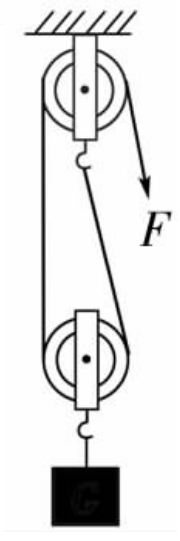 D
17.（2017•泰州）工人师傅要将质量100kg的木箱搬到1.5m高的车厢里，他将一块5m长的长板搁在地面与车厢之间构成斜面，然后站在车上用400N的拉力在10s内将物体从斜面底端匀速拉到车厢里，如图所示，（g=10N/kg）求：
（1）工人所做的有用功；
（2）工人做功的功率；
（3）斜面的机械效率
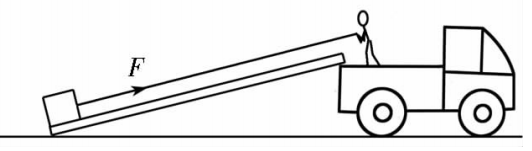 解：（1）木箱的重力   G=mg=100kg×10N/kg=1000N，
  工人师傅对木箱做的有用功：W有用=Gh=1000N×1.5m=1500J；
（2）拉力做的总功 
   W总=Fs=400N×5m=2000J．
  拉力做功的功率为
（3）斜面的机械效率：
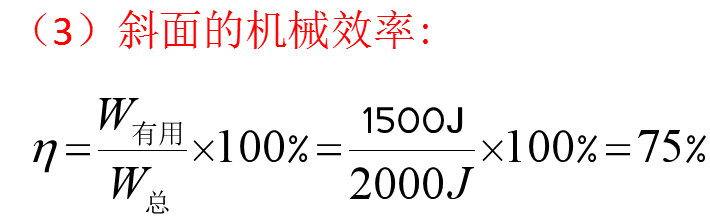 实验   测量滑轮组的机械效率
小明在测量滑轮组机械效率的实验中，所用装置如图所示，
实验中每个钩码重2N，测得的数据如下表：
（1） 测量滑轮组机械效率的实验原理____________________
匀速
（2） 在实验中测绳端拉力F时，应尽量竖直向上　    拉动弹簧测力计且在拉动过程中读数．
74%
（3） 第1次实验测得的机械效率为     　．（结果保留两位有效数字）
（4） 分析表中数据可知：第2次实验是用　    图做的；第4次实验是用　　图做的．（选填“丙”、“乙”或“丙”）
（5）分析第1、2次实验数据可知：使用同一滑轮组，　        　可以提高滑轮组的机械效率；
丙
乙
增加物重
（6） 分析第1、3次实验数据可知：使用不同的滑轮组，提升相同的重物，动滑轮个数越多（即动滑轮总重越重），滑轮组的机械效率　   　．
（7） 如图a将此滑轮组换一种绕绳方法，不计绳重和摩擦，滑轮组的机械效率将       。 （选填“变大”、“变小”或“不变”）
越低
不变
无关
（8） 分析第3、4次实验数据可知，滑轮组的机械效率与物体被提升的高度　  　     ．
（9） 滑轮组的机械效率不可能达到100%，其主要原因是_____             __________
克服动滑轮受重力做功
1.(2016·深圳)深圳大疆新推出的“精灵4”无人机具有自动返航功能。下列说法中正确的是	(　  )
A.无人机匀速上升时,动能转化为重力势能,机械能守恒
B.无人机停在地面时,它受到的重力与它对地面的压力是一对平衡力
C.无人机自动返航时,以地面为参照物它是运动的
D.无人机做功的功率越大,机械效率就越高
C
2.(2016·深圳)用如图所示的滑轮组拉动水平地面上重1 000 N的物体A,使物体A在4 s内匀速前进了4 m,物体A受到地面的摩擦力f=300 N,所用拉力F=120 N,忽略绳重、滑轮重及绳与滑轮间的摩擦。下列说法中正确的是 (　　)
D
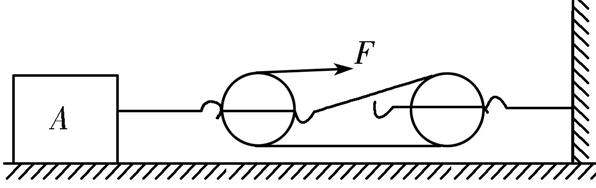 A.绳子自由端在4 s内移动了8 m
B.物体A重力做功的功率为1 000 W
C.物体A克服摩擦力做的功为480 J
D.滑轮组的机械效率约为83.3%
3.(2017·深圳)某同学用滑轮组提升一边长为0.2 m的正方体物块,物块的质量为20 kg,如图所示。人用125 N的力拉动细绳使物体升高1 m,求此时的机械效率。(g取10 N/kg)
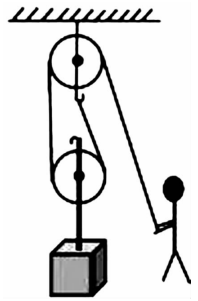 W有用 = Gh = 200N * 1m = 200J, s = 2h = 2 * 1 m = 2m
W总 = Fs = 125N * 2m = 250J